コンプライアンスの基礎と公的研究費の不正防止
日本看護学校協議会
コンプライアンス委員会編

講師　我妻　弘（顧問）
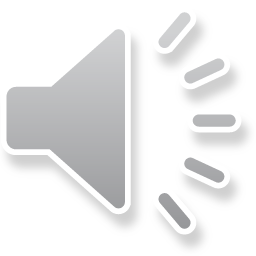 あがつま　ひろし
[Speaker Notes: コンプライアンスの基礎と公的研究費の不正防止について、この研修は、日本看護学校協議会のコンプライアンス委員会がまとめたものです。
　私は、協議会の顧問で我妻弘と申します。私からは、コンプライアンスの基本的な考え方と、なぜ公的研究費の不正防止に取り組むかについて、お話しします。]
はじめに～コンプライアンスとは
法令遵守　compliance
憲法
法律・条約
命令・条例
（政令・省令・規則）
通達・判例
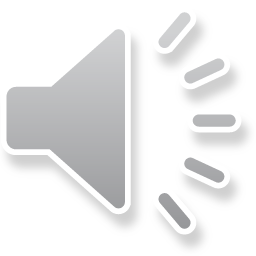 [Speaker Notes: はじめに、そもそもコンプライアンスとは何かを説明します。
　コンプライアンスは、もともと法令遵守という意味で使われています。法令のピラミッドの一番上が憲法、次に法律や条約、さらに命令や条例、そして官公庁が作る政令・省令・規則があります。さらに行政機関からの通達や、裁判所が出した判例なども、一般国民が従うべき法令の一部と言ってもいいでしょう。
　ただ、私たちが守らなくてはならないものは、こうした法令などの決まり事だけではありません。]
はじめに～コンプライアンスとは
法令遵守　compliance
社会的要請
憲法
法律・条約
命令・条例
（政令・省令・規則）
通達・判例
協議会規程　看護倫理　道徳規範
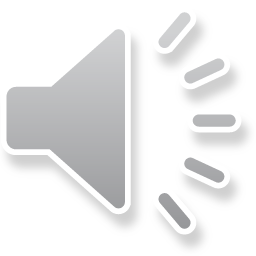 [Speaker Notes: 日本看護学校協議会に所属する私たちは、協議会の規程や看護倫理、他には一般的な道徳規範にも従わないといけないでしょう。
　実は、私たちを取り巻く様々なルールには、全体を包含する大きな要素があります。
★　法令や職業倫理あるいは道徳規範などを守らなければならないその根拠は「社会的要請」、つまり社会が私たちにルールを守ることを求めていることが背景にあるのです。]
「コンプライアンス＝社会的要請」は発展するもの
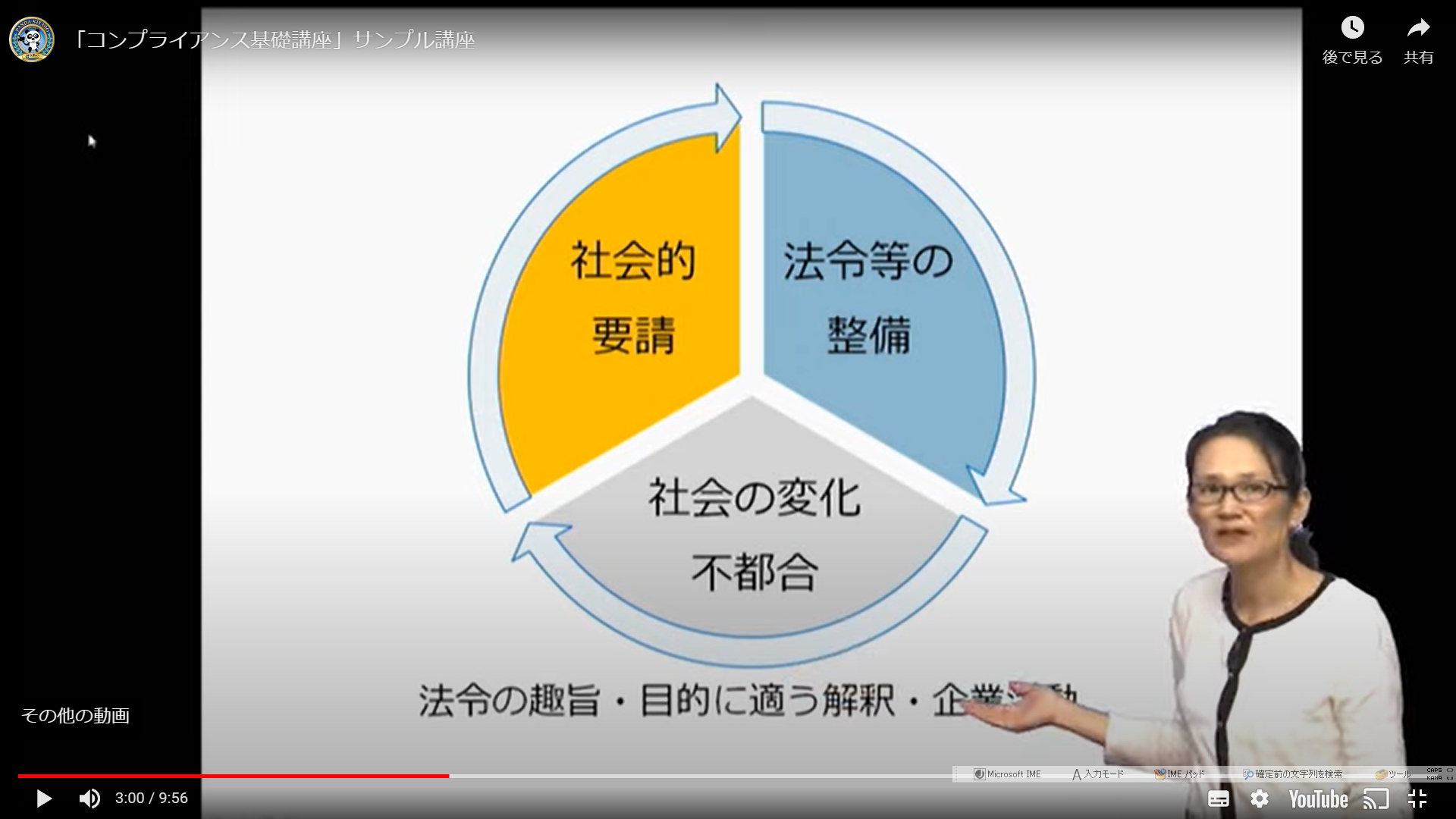 過労死・自殺が深刻に
①時代や社会の変化によって、従来の法令等で対応できない問題が発生する
②問題に対応する社会的要請から、新たな対策が期待される
パワハラ問題
社会的
要請
（対応）
社会の
変化
（問題）
法令等の整備
（一応安定）
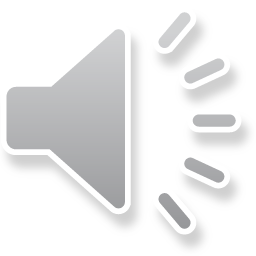 [Speaker Notes: 実は、コンプライアンスの背景にある社会的要請というものは、絶えず発展しています。
　そもそも、時代や社会の変化によって、従来の法令等では対応できない問題があちらこちらで発生します。
★　たとえばパワハラ問題。昔はあまり大きな問題とは考えられていませんでした。
★　しかし、職場のパワハラが原因で過労死や自殺に追い込まれる人が繰り返し現れて、会社の責任を問う裁判の判決が出るなど深刻な問題になれば、何とか対応しなければいけないという社会的な要請が強まることで、新たな対策が期待されるようになります。]
「コンプライアンス＝社会的要請」は発展するもの
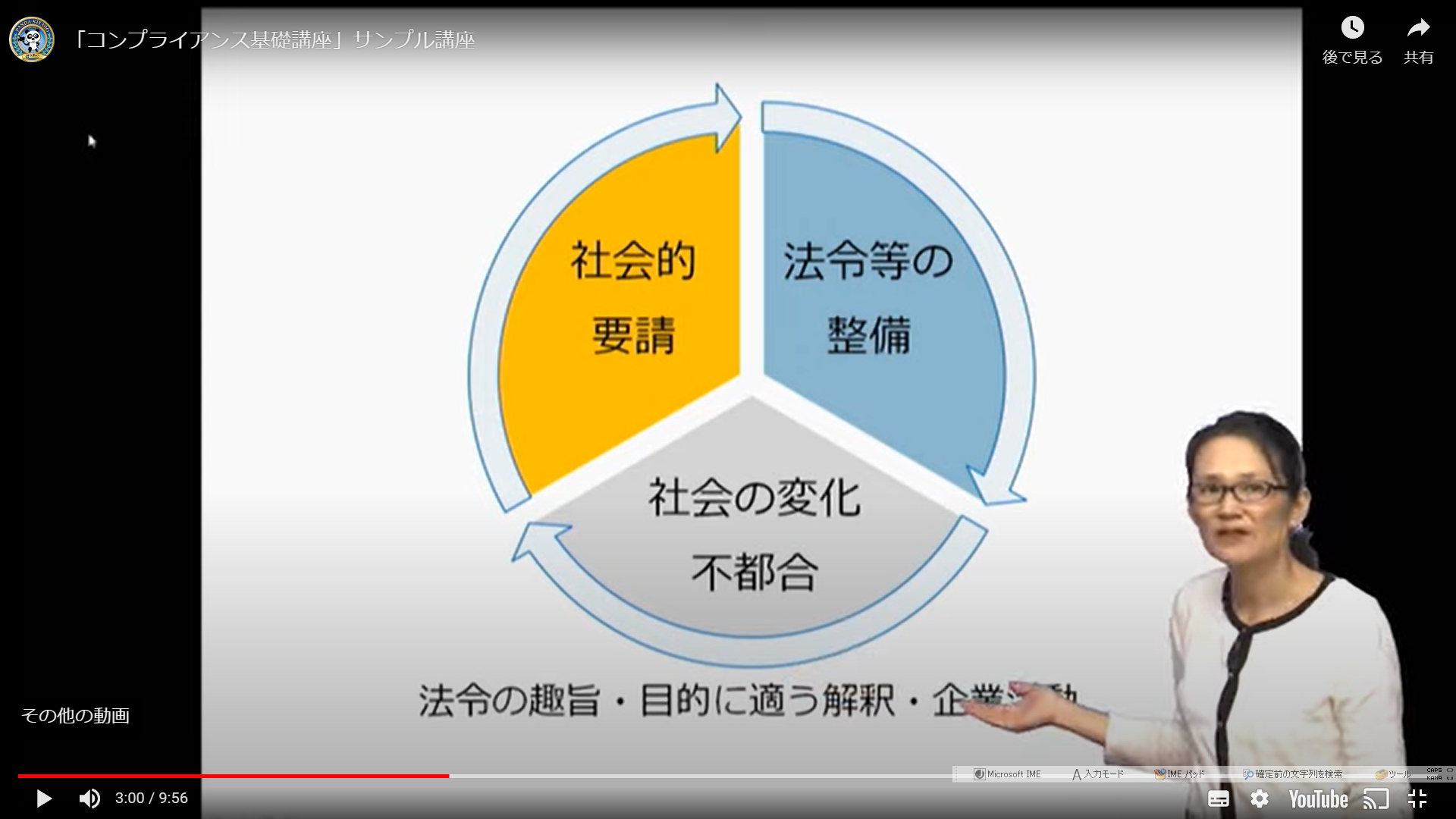 過労死・自殺が深刻に
①時代や社会の変化によって、従来の法令等で対応できない問題が発生する
②問題に対応する社会的要請から、新たな対策が期待される
パワハラ問題
社会的
要請
（対応）
社会の
変化
（問題）
③法令等の整備で一応の安定状態がもたらされる
①～③は循環を繰り返す
法令等の整備
（一応安定）
パワハラ防止法制定
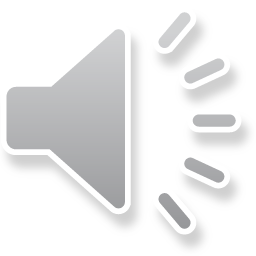 [Speaker Notes: 結果として、パワハラについては防止法が制定されました。これによって企業はパワハラの問題を明確に意識して対策を取らないといけないことになりました。
★　つまり法令の整備で、パワハラ問題については一応の安定状態がもたらされたことになります。
★　しかし、しばらく時間が経過すれば、パワハラ防止法では対応できない新たな問題が起きるかもしれません。
　つまり、コンプライアンスのサイクルは、社会の変化や発展を通じて循環を繰り返します。
　私たちの社会のルール、コンプライアンスの背景にある「社会的要請」というものは、絶えず変化しながら、新しいルールを作っていくものなのです。]
法令遵守に加え新たな社会的要請を意識しよう（コンプライアンスの領域拡大）
〔企業の場合〕
従来：不正取引・談合の禁止や労務における差別禁止等
現在：雇用機会の均等促進、ハラスメント防止、内部告発者の保護、企業の説明責任、環境保護等…
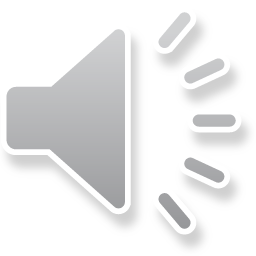 [Speaker Notes: そこで皆さんに意識していただきたいのは、法令遵守に加えて、新たな社会的要請を意識することです。言い換えれば、コンプライアンスの領域拡大です。
　たとえば企業の場合、従来は、不正取引や談合の禁止あるいは労務における差別禁止等に対応していれば十分でした。
★　しかし、現在、企業のコンプライアンスとしては、雇用機会の均等促進、ハラスメント防止、内部告発者の保護、企業の説明責任や環境保護等、非常に幅広い取り組みが求められるようになっています。]
法令遵守に加え新たな社会的要請を意識しよう（コンプライアンスの領域拡大）
〔企業の場合〕
従来：不正取引・談合の禁止や労務における差別禁止等
現在：雇用機会の均等促進、ハラスメント防止、内部告発者の保護、企業の説明責任、環境保護等…
〔看護学校協議会の場合〕
従来：看護師養成施設の発展向上を目指す機関として保健・医療・福祉の発展に努めてきた
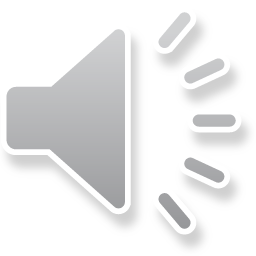 [Speaker Notes: では私たち、看護学校協議会の場合はどうでしょうか。従来は、看護師養成施設の発展向上を目指す機関として保健・医療・福祉の発展に努めてきました。]
法令遵守に加え新たな社会的要請を意識しよう（コンプライアンスの領域拡大）
〔企業の場合〕
従来：不正取引・談合の禁止や労務における差別禁止等
現在：雇用機会の均等促進、ハラスメント防止、内部告発者の保護、企業の説明責任、環境保護等…
〔看護学校協議会の場合〕
従来：看護師養成施設の発展向上を目指す機関として保健・医療・福祉の発展に努めてきた
現在：学校におけるハラスメント対応のほか、厚生労働行政推進調査事業費補助金対象の研究（看護教員の継続教育に対するニーズ把握）に向けて公的研究費の不正防止対策が必須
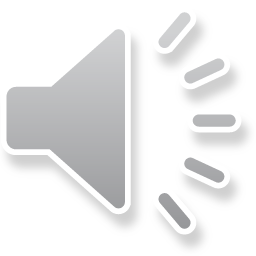 [Speaker Notes: しかし、現在は、学校におけるハラスメント対応が求められているほか、協議会のメンバーが、厚生労働行政推進調査事業費補助金の公募対象となる研究に向けて取り組んでいます。具体的には、看護教員の継続教育に対するニーズ把握のための研究であり、いずれ協議会の会員校の皆さんにも、調査の協力をお願いする予定ですが、公的研究費を活用するため、不正防止も求められています。
　このように公的研究費をもとにして研究を行う場合、研究者本人はもちろんですが、研究者が所属する団体、つまり看護学校協議会も全体として不正防止対策に取り組むことが求められます。]
個人ではなく団体としての法令遵守（不正防止）の取り組みを意識して進めよう
直接研究に関わるメンバーには「公的研究費の管理・監査のガイドライン」等の遵守や誓約書の提出等、より厳格な法令遵守の取り組みが求められる
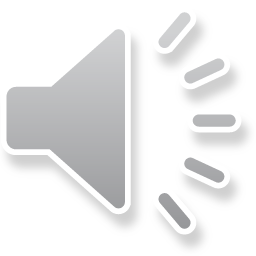 [Speaker Notes: 直接研究に関わるメンバーについては「公的研究費の管理・監査のガイドライン」等の遵守や誓約書の提出等、より厳格な法令遵守の取り組みが求められています。]
個人ではなく団体としての法令遵守（不正防止）の取り組みを意識して進めよう
直接研究に関わるメンバーには「公的研究費の管理・監査のガイドライン」等の遵守や誓約書の提出等、より厳格な法令遵守の取り組みが求められる
事務担当者や、研究関連の作業・補助的業務に従事する関係者を含め、協議会のメンバーはすべて公的研究費の適正な運営・管理に協力しなければならない
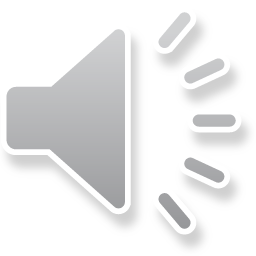 [Speaker Notes: しかし、事務担当者や、研究関連の作業や補助的業務に従事する関係者を含めて、看護学校協議会のメンバーは、すべて公的研究費の適正な運営・管理に協力しなければならないのです。]
個人ではなく団体としての法令遵守（不正防止）の取り組みを意識して進めよう
直接研究に関わるメンバーには「公的研究費の管理・監査のガイドライン」等の遵守や誓約書の提出等、より厳格な法令遵守の取り組みが求められる
事務担当者や、研究関連の作業・補助的業務に従事する関係者を含め、協議会のメンバーはすべて公的研究費の適正な運営・管理に協力しなければならない
そのため、事務局に設置されるコンプライアンス相談窓口は、研究費の事務手続等を支援するとともに、不正行為に関する通報に対応する
研究に関わる機会があれば、意識して取り組みを！
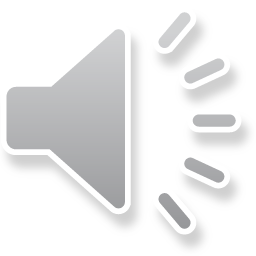 [Speaker Notes: そのため、事務局に設置されるコンプライアンス相談窓口は、研究費の事務手続等を支援するとともに、不正行為に関する通報にも対応します。
　今後、皆さんは研究のための調査に協力するなど、研究に関わる機会があるかも知れません。その時は、不正行為のない適正な研究が行われるよう、意識して取り組んでいただきたいと思います。
　以上でコンプライアンスの基礎と公的研究費の不正防止についての研修を終わります。ご清聴、ありがとうございました。]